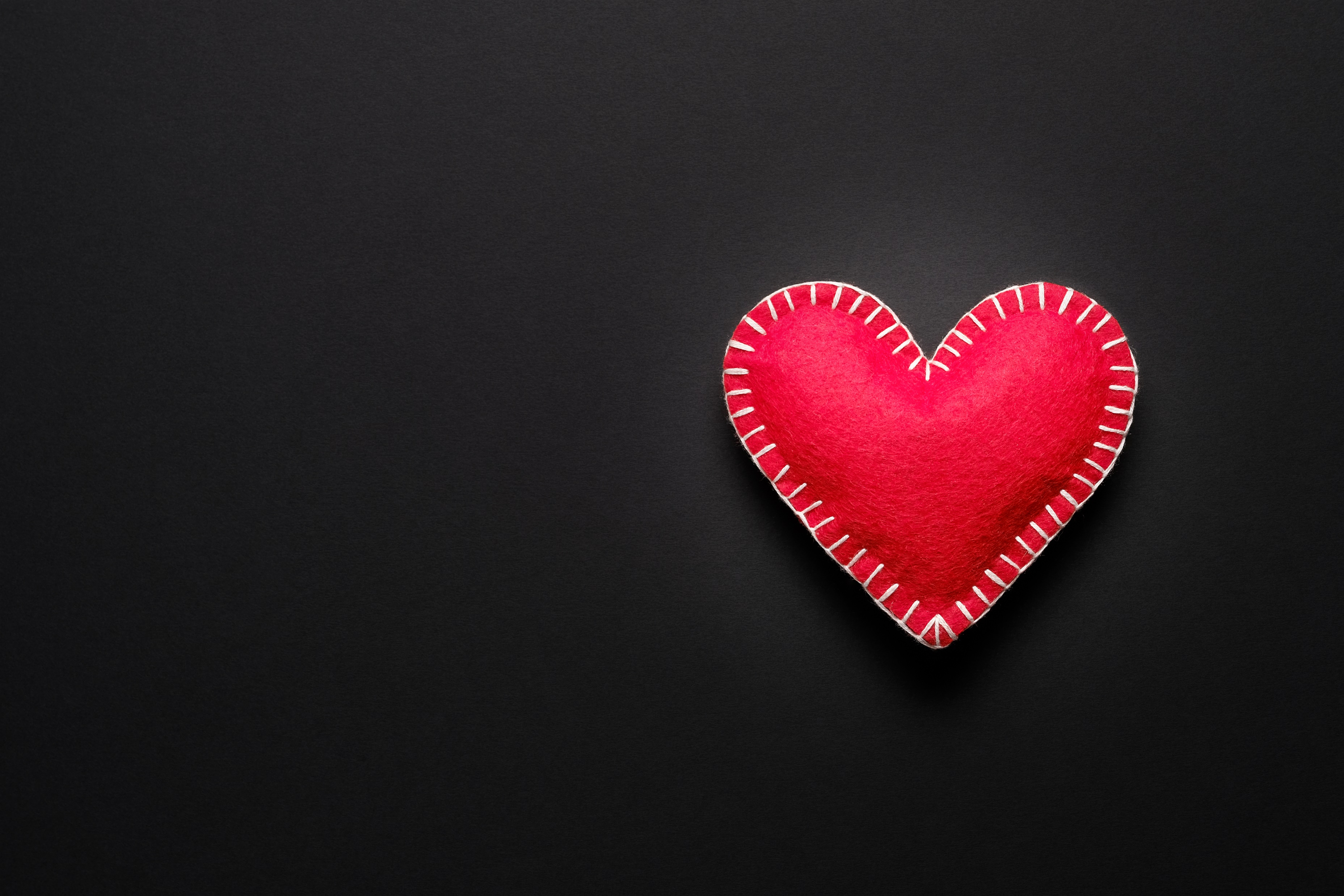 Prove It
Eyewitness News!
If you could have dinner with just one person, living or dead, who would it be and why?
Taylor Swift
Who is the most famous person you have seen with your own eyes?
Cokie Roberts
“The life appeared; we have seen it and testify to it, and we proclaim to you the eternal life, which was with the Father and has appeared to us.”
1 John 1:2 (NIV)
“We proclaim to you what we have seen and heard, so that you also may have fellowship with us. And our fellowship is with the Father and with his Son, Jesus Christ.”
1 John 1:3 (NIV)
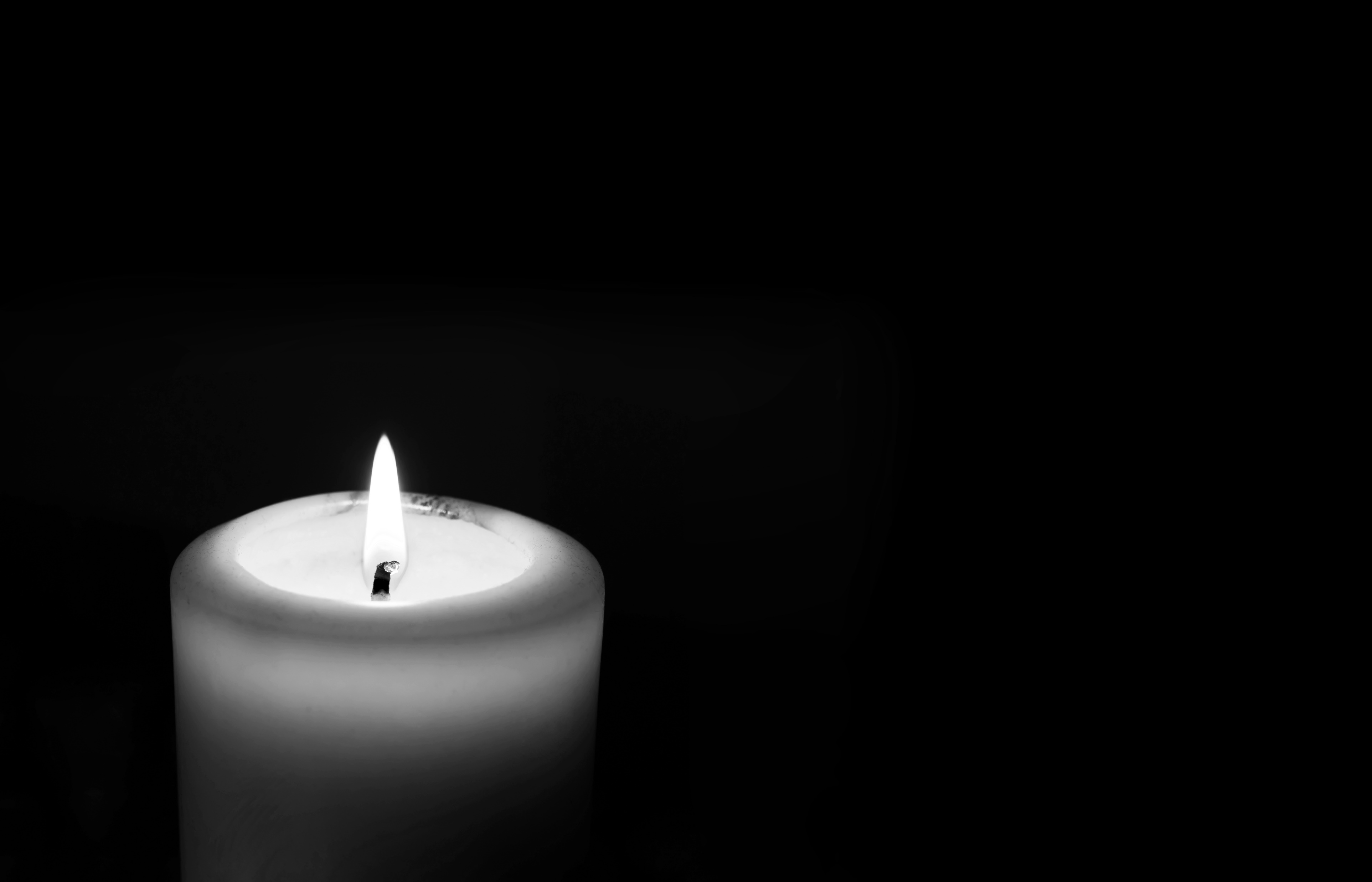 “CAN YOU HEAR ME GOD?”
"Now if any of you lacks wisdom, he should ask God, who gives to all generously and without criticizing, and it will be given to him“.
James 1:5 (NIV)
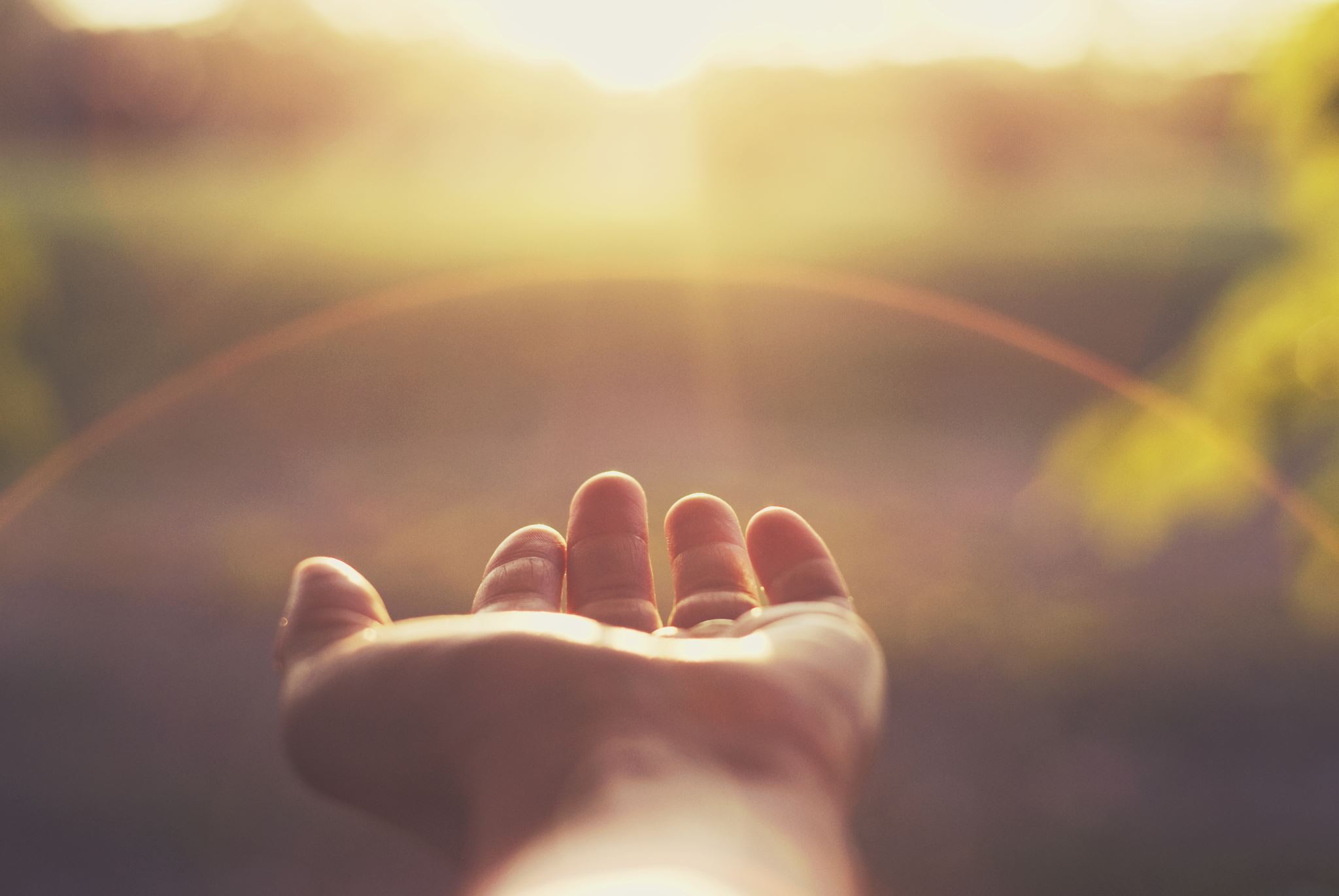 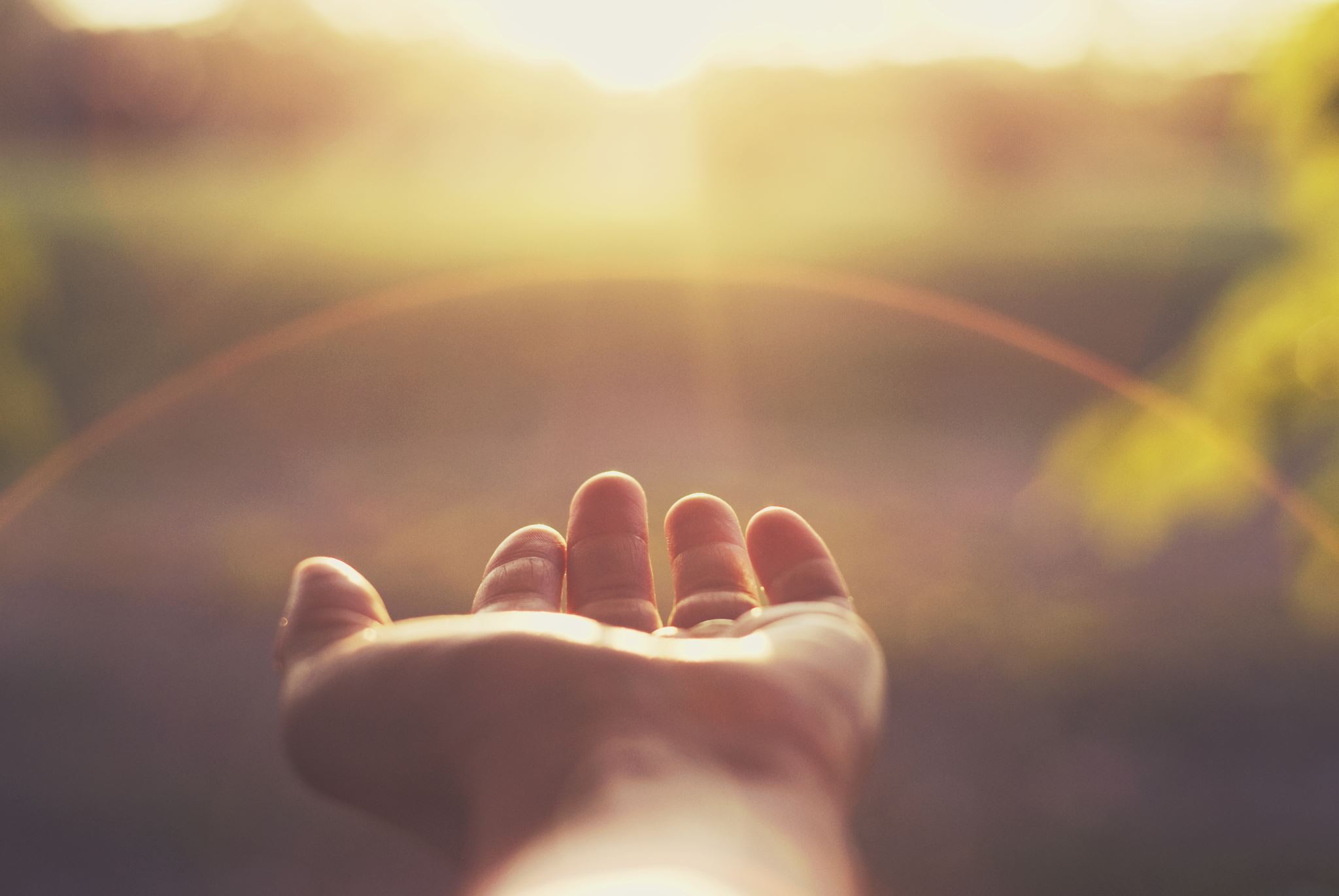 So, the other disciples told him, “We have seen the Lord!”But he said to them, “Unless I see the nail marks in his hands and put my finger where the nails were, and put my hand into his side, I will not believe.”                       John 20:25 (NIV)
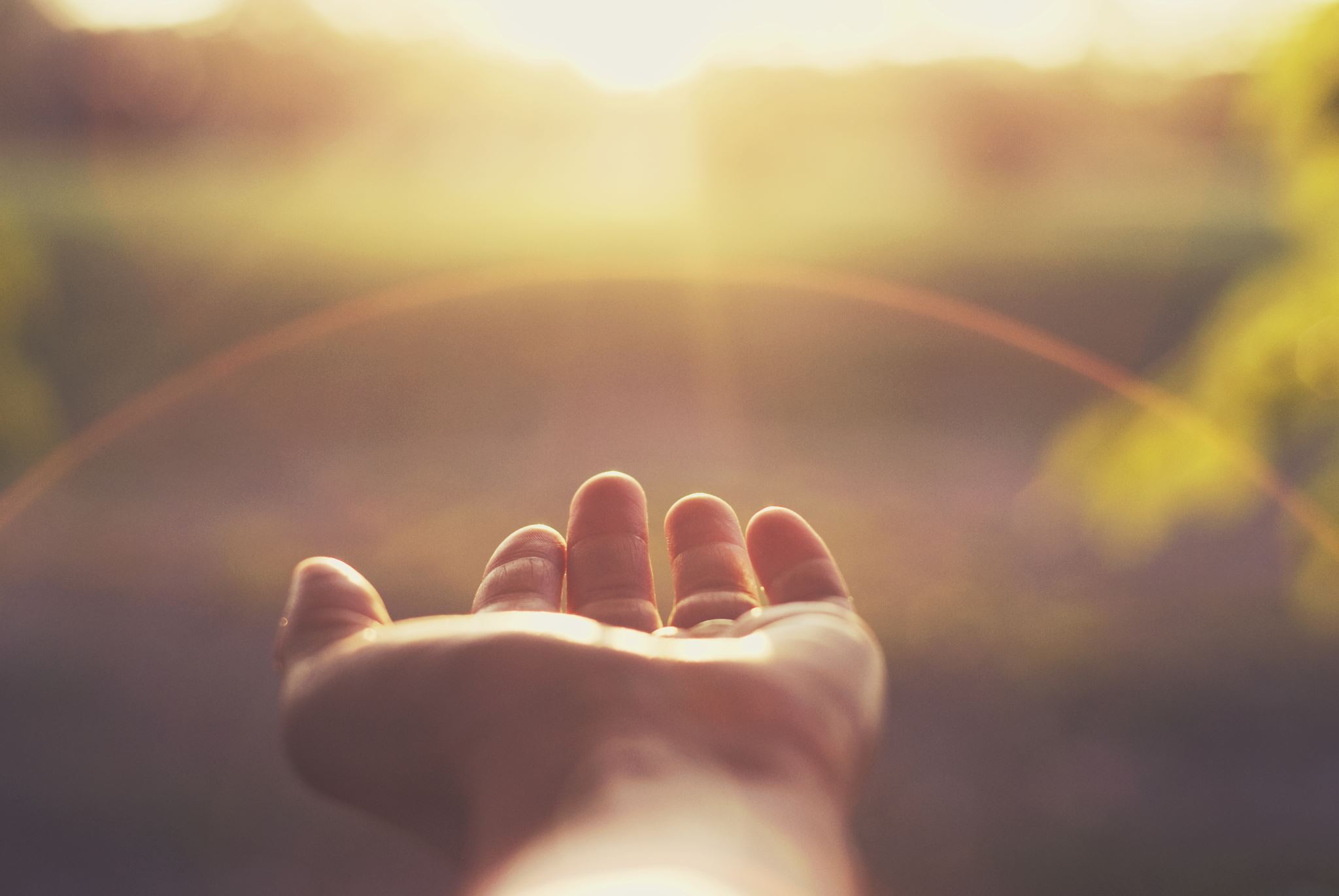 “Put your finger here; see my hands. Reach out your hand and put it into my side. Stop doubting and believe.” John 20:27 (NIV)
2 …Jesus took Peter, James and John with him and led them up a high mountain, where they were all alone. There he was transfigured before them. 3 His clothes became dazzling white, whiter than anyone in the world could bleach them. 4 And there appeared before them Elijah and Moses, who were talking with Jesus.Mark 9:2-4 (NIV)
9 As they were coming down the mountain, Jesus gave them orders not to tell anyone what they had seen until the Son of Man had risen from the dead. 10 They kept the matter to themselves, discussing what “rising from the dead” meant.Mark 9:9-10 (NIV)
14 When they came to the other disciples, they saw a large crowd around them and the teachers of the law arguing with them. 15 As soon as all the people saw Jesus, they were overwhelmed with wonder and ran to greet him.Mark 9:14-15 (NIV)
16 “What are you arguing with them about?” he asked.Mark 9:16 (NIV)
17 A man in the crowd answered, “Teacher, I brought you my son, who is possessed by a spirit that has robbed him of speech. 18 Whenever it seizes him, it throws him to the ground. He foams at the mouth, gnashes his teeth and becomes rigid. I asked your disciples to drive out the spirit, but they could not.”                  Mark 9:17-18 (NIV)
19 “You unbelieving generation,” Jesus replied, “how long shall I stay with you? How long shall I put up with you? Bring the boy to me.”20 So they brought him. When the spirit saw Jesus, it immediately threw the boy into a convulsion. He fell to the ground and rolled around, foaming at the mouth. Mark 9:19-20 (NIV)
21 Jesus asked the boy’s father, “How long has he been like this?”“From childhood,” he answered. 22 “It has often thrown him into fire or water to kill him. But if you can do anything, take pity on us and help us.”Mark 9:21-22 (NIV)
23 “‘If you can’?” said Jesus. “Everything is possible for one who believes.”24 Immediately the boy’s father exclaimed, “I do believe; help me overcome my unbelief!”Mark 9:23-24 (NIV)